Δημόσια Ιστορία, Πολιτισμική Θεωρία και Ψηφιακός ΠολιτισμόςΙωάννα Λαλιώτου-Ιουλία Πεντάζου
Μεταπτυχιακό μάθημα, χειμ. εξ. 2018-19
Τμήμα Ιστορίας Αρχαιολογίας και Κοινωνικής Ανθρωπολογίας
Θεωρίες
Πρακτικές
Δημόσια ιστορία:
«το σύνολο των δραστηριοτήτων και πρακτικών εντός των οποίων ενσωματώνονται ιδέες για την ιστορία ή εξασκείται μια διαλεκτική των σχέσεων μεταξύ παρελθόντος-παρόντος». (Raphael Samuel)
Οπτικοποίηση:
πρακτική κατά την οποία μετατρέπεται σε εικόνα κάτι που πριν δεν έχει οπτική μορφή

παραγωγή εικόνας με σημασία
Οπτικός πολιτισμός:
«Ο οπτικός πολιτισμός ασχολείται με οπτικά γεγονότα, μέσω των οποίων ο καταναλωτής προσλαμβάνει πληροφορία, νόημα ή απόλαυση σε μια διαδικασία διάδρασης με την οπτική τεχνολογία». (Nicholas Mirtzoeff)
Σχεδιασμός:
παραγωγή σημασίας μέσα από τα πράγματα
Εννοιολογικός σχεδιασμός:
Περιγράφει τι πρέπει να κάνει η ψηφιακή υλικότητα, πώς να συμπεριφέρεται και πώς να μοιάζει προκειμένου να μεταδίδει τα νοήματα που θέλει να μεταδώσει
Πολιτισμικές σπουδές:
Ο πολιτισμός/κουλτούρα έχει δύο πτυχές, τόσο σε συλλογικό όσο και σε ατομικό επίπεδο:
Τις γνωστές σημασίες και κατευθύνσεις στις οποίες τα μέλη του εκπαιδεύονται
Τις νέες παρατηρήσεις και σημασίες που προσφέρονται και δοκιμάζονται
Ψηφιακή ιστορία
Αλλαγές στις πρακτικές εργασίας των ιστορικών
Νέες υλικότητες
Ενδιαφέρον για τον χρήστη
Δημόσια ιστορία
‘θεωρία’
‘πράξη’
παρουσία του ‘παρελθόντος’ στο παρόν
μετατροπή του ‘παρελθόντος’ σε ‘ιστορία’,
ποικίλες εκφάνσεις αυτού του ιστορικοποιημένου παρελθόντος στη δημόσια σφαίρα
Μνημεία, αρχαιότητες, σημαίες, φορεσιές, κλπ.
Παραγωγή λόγου για το παρελθόν
Ψηφιακές εφαρμογές, τέχνη, μουσεία κλπ
Οπτικός πολιτισμός
‘θεωρία’
‘πράξη’
παραγωγή σημασίας μέσα από την ‘εικόνα’ – άρα τη σχέση του οπτικού με τo πολιτικό και την εξουσία
κατασκευή της ‘εικόνας’ ή του ‘οπτικού γεγονότος’ μέσα από τη διαμεσολάβηση μιας τεχνολογίας

ανασημασιοδότηση μέσα από την ένταξη της ‘εικόνας’ σε διαφορετικό πλαίσιο αναφοράς
μεταφέρει το ενδιαφέρον στον ‘καταναλωτή’ του νοήματος
Σχεδιασμός

Οπτικοποίηση

Παραγωγή δικτύων σημασιών

Εμπειρία του χρήστη
Ο σχεδιασμός
Γενικά για το σχεδιασμό (design):
Κεντρικό στοιχείο της διαδικασίας του σχεδιασμού είναι η ενασχόληση με κάτι που ακόμα δεν υπάρχει. Με το σχεδιασμό ασχολούνται όλοι οι χώροι που επιχειρούν να μετατρέψουν το ‘υπαρκτό’ (actual) σε ‘επιθυμητό’ (preferred). 

Στο σημείο αυτό εντοπίζεται η διαφορά ανάμεσα στην επιστήμη και το σχεδιασμό: η επιστήμη μελετά τα πράγματα που υπάρχουν και καλείται να ανακαλύψει τους νόμους που τα διέπουν. Αντίθετα, ο σχεδιασμός ασχολείται με πράγματα που δεν υπάρχουν και θέτει ως στόχο τη δημιουργία αυτών των ακόμα άυλων υλικοτήτων
Ο σχεδιασμός ψηφιακών εφαρμογών με ιστορικό περιεχόμενο
Ο σχεδιασμός έχει μια διπλή διάσταση:

Α. Σύλληψη (εννοιολογικός σχεδιασμός)

Β. Πρακτική (διαμόρφωση όλων των παραμέτρων που θα οδηγήσουν στην υλοποίηση του σχεδιαζόμενου προϊόντος)
Εννοιολογικός σχεδιασμός
Όταν κάνουμε λόγο για «εννοιολογικό σχεδιασμό», αναφερόμαστε στην αφετηριακή σύλληψη του ψηφιακού προϊόντος πριν προχωρήσει στο στάδιο της παραγωγής: 
στην περιγραφή της οργάνωσης του υλικού που το συγκροτεί, 
της λειτουργικότητας που θέλει να έχει, 
των σημασιών που θέλει να αναδείξει και 
των τρόπων μετάδοσής τους στον άνθρωπο που θα το χρησιμοποιήσει. 
Με άλλα λόγια, ο εννοιολογικός σχεδιασμός εστιάζει στην παραγωγή ιδεών, στη συγκεκριμενοποίηση αυτών των ιδεών και σε προτάσεις οπτικοποίησής τους προκειμένου να παραχθεί η επιδιωκόμενη ψηφιακή υλικότητα. Περιγράφει τι πρέπει να κάνει η ψηφιακή υλικότητα, πώς να συμπεριφέρεται και πώς να μοιάζει προκειμένου να μεταδίδει τα νοήματα που θέλει να μεταδώσει. Αφορά επομένως τόσο στον σχεδιασμό του περιεχομένου όσο και στο σχεδιασμό του τρόπου προβολής του. Διαχειρίζεται έτσι το τρίπτυχο περιεχόμενο – μέσο – επικοινωνία, το οποίο θα εκβάλλει σε μια ψηφιακή υλικότητα κατανοητή από τους χρήστες της.
Ψηφιακός σχεδιασμός (digital design)
«οργάνωση της πληροφορίας με τρόπο που να παράγει ένα εννοιολογικό και ανοιχτό αφήγημα, το οποίο θα ‘μεταφραστεί’ και θα μετασχηματιστεί μέσω της οπτικοποίησης σε μια ψηφιακή υλικότητα»
Παραγωγή σημασίας μέσα από το σχεδιασμό:«ψηφιακό αρχείο»
Παραγωγή σημασίας: το αρχείο στην τέχνη
Στέφανος Τσιβόπουλος, Επισφαλές Αρχείο, Documenta 14, Fridericianum Kassel 2017
«Το «Επισφαλές Αρχείο» του Στέφανου Τσιβόπουλου θέτει ερωτήματα για τη διαμεσολάβηση της δημοκρατίας από τα αρχεία και το ρόλο της προσωπικής βούλησης στην ορατότητα ή την αφάνειά τους. 
Το έργο έχει τη μορφή μιας λιτής, λειτουργικής εγκατάστασης: τρία τραπέζια σε κυκλική διάταξη φιλοξενούν αρχειακό υλικό μέσα σε κουτιά: φωτογραφίες, άρθρα, έγγραφα. 
Εκπαιδευμένοι performers κινούνταν ήπια και μεθοδικά μέσα στον κυκλικό χώρο παρακινώντας τους επισκέπτες να εξετάσουν το υλικό και να επιλέξουν εκείνο που προτιμούν να προβληθεί σε κοινή θέα στις οθόνες που βρίσκονται εκτός του κυκλικού πλαισίου». 
Συραγώ Τσιάρα, Αρχείο,  μνήμη  και επιτελεστικότητα στη σύγχρονη τέχνη, Διάλεξη, Βόλος, ΙΑΚΑ, 19 Νοεμβρίου 2018
Γιατί ενδιαφέρει ο εννοιολογικός σχεδιασμός την/τον ιστορικό;
Εκθέτει τη διαδικασία συγκρότησης του ιστορικού λόγου
Επιτρέπει τον αναστοχασμό τόσο με το υλικό όσο και με τη διαδικασία κατασκευής του ιστορικού έργου
Στρέφει το ενδιαφέρον στη σχέση μεταξύ ιστορικού – ‘υλικού’ – κοινού 
Στρέφει το ενδιαφέρον στην υλικότητα του τελικού προϊόντος
Μπορεί να συνομιλήσει με πολλούς διαφορετικούς χώρους
Οπτικοποίηση(visualization)
Όταν κάνουμε λόγο για ‘οπτικοποίηση’ μιλάμε για την παραγωγή εικόνας με σημασία. Μεταφέρουμε, δηλαδή, την οπτική μας από την πλευρά του ανθρώπου που παράγει εικόνες.

Η οπτικοποίηση είναι μια πρακτική κατά την οποία μετατρέπουμε σε εικόνα κάτι που πριν δεν έχει οπτική μορφή. Χρειάζεται πάντα ένα αντικείμενο: οπτικοποιούμε δεδομένα ή πληροφορίες ή αφηγήματα. Μέσα από τη διαδικασία της οπτικοποίησης των δεδομένων, της πληροφορίας ή του αφηγήματος, παράγουμε μια οπτική απεικόνιση, η οποία μεταφέρει μη λεκτικά νοήματα για τα δεδομένα/πληροφορίες/αφηγήματα που έχουμε οπτικοποιήσει.

Παρόλο που δεν πρόκειται για νέα πρακτική, η οπτικοποίηση δεδομένων/πληροφοριών θεωρείται ένα από τα κύρια γνωρίσματα της ψηφιακής εποχής, στο βαθμό που η διαχείριση μεγάλου όγκου δεδομένων ή ροής πληροφορίας γίνεται πιο εύκολα αντιληπτή μέσα από την οπτική απεικόνισή τους.
Μια υποδειγματική οπτικοποίηση ποσοτικών δεδομένων: Charles Minard (1781-1870), Η εκστρατεία του Ναπολέοντα στη Ρωσία το 1812, Λιθογραφία 1869
Αριθμοί στρατιωτών
Πορεία
προς (μπεζ)
/από (μαύρο
θερμοκρασίες
ημερομηνίες
Οπτικοποίηση σε ψηφιακό περιβάλλον
Το άρθρο του Lev Manovich «What is Visualization?» (Visual Studies, Vol. 26, No. 1, March 2011) ορίζει την οπτικοποίηση ως μία χαρτογράφηση όπου συγκεκριμένα δεδομένα τοποθετούνται χωρικά λαμβάνοντας μια οπτική αναπαράσταση. Από την ανάλυση του Manovich, θα κρατήσουμε την έννοια της ‘χαρτογράφησης’, η οποία συνδέει την οπτικοποίηση δεδομένων με το χώρο: θέση, μέγεθος, σχήμα, γραμμές – όλα αποτελούν μεταβλητές που αποτυπώνονται σε μια χωρική διάσταση. 
Στο ψηφιακό περιβάλλον, η οπτικοποίηση στο χώρο της οθόνης ορίζει ζώνες λειτουργικότητας
Παράδειγμα
ψηφιακής οπτικοποίησης
Ψηφιακό Αρχείο Καποδίστρια
Οπτικοποίηση και ‘software thinking’
software thinking (λογισμικός συλλογισμός / συλλογισμός που βασίζεται/αξιοποιεί στις λογικές και τα ιδιαίτερα χαρακτηριστικά των λογισμικών)
Η ψηφιακή οπτικοποίηση αξιοποιεί και αποτυπώνει τις «ιδέες που διερευνούν τις θεμελιώδεις ιδιότητες των σύγχρονων λογισμικών». Αυτό σημαίνει ότι το βίωμα της εργασίας με ψηφιακά δεδομένων μέσω των λογισμικών μας οδηγούν επίσης και να σκεφτόμαστε με έναν νέο τρόπο. Η λογική και οι ιδιότητες των λογισμικών επιβάλλονται στις ψηφιακές οπτικοποιήσεις, οι οποίες:
Εκθέτουν πλήθος στοιχείων/δεδομένων
Χρησιμοποιούν λέξεις ως οπτικά στοιχεία (βλ. Clouds)
Δεν βασίζονται στην αφαίρεση, αλλά στο πλήθος της πληροφορίας
Δεν ιεραρχούν την πληροφορία, αλλά την ‘απλώνουν’ στο χώρο

Lev Manovich «What is Visualization?» (Visual Studies, Vol. 26, No. 1, March 2011)
Οπτικοποίηση και ‘software thinking’
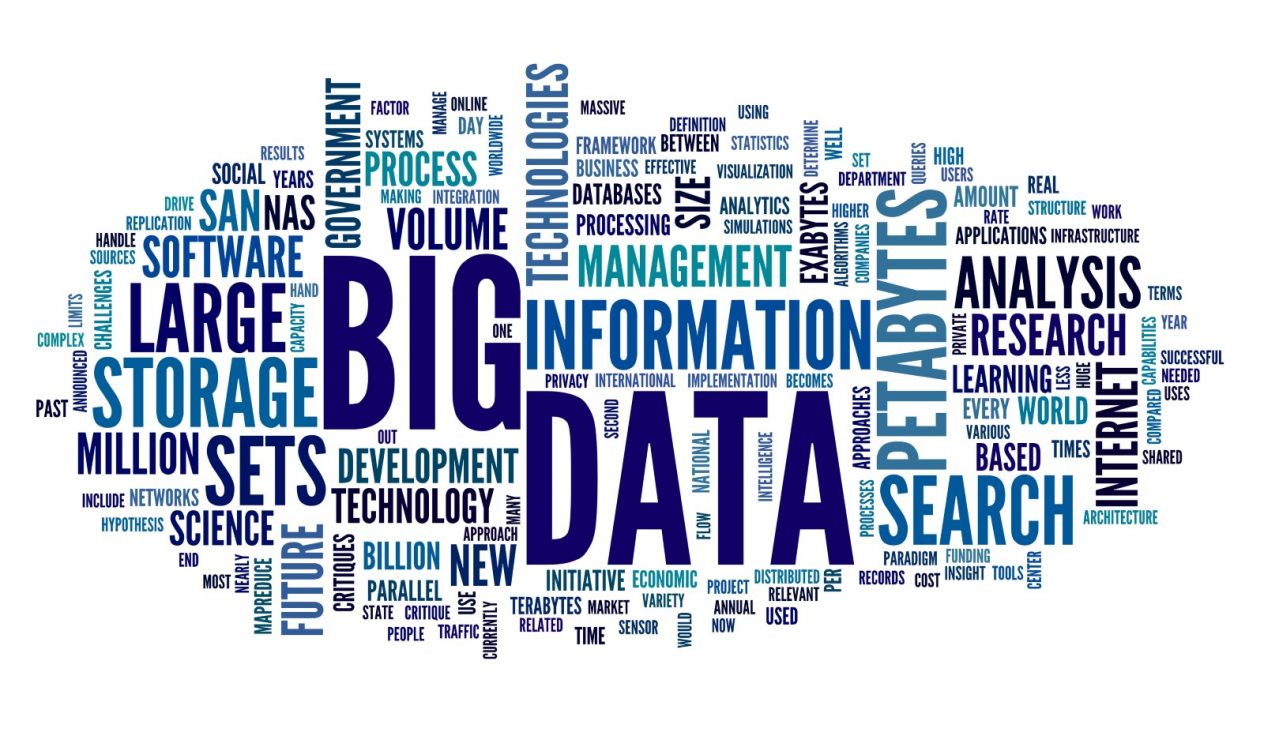 Οπτικοποίηση που βασίζεται σε tags
Οπτικοποίηση και ‘software thinking’
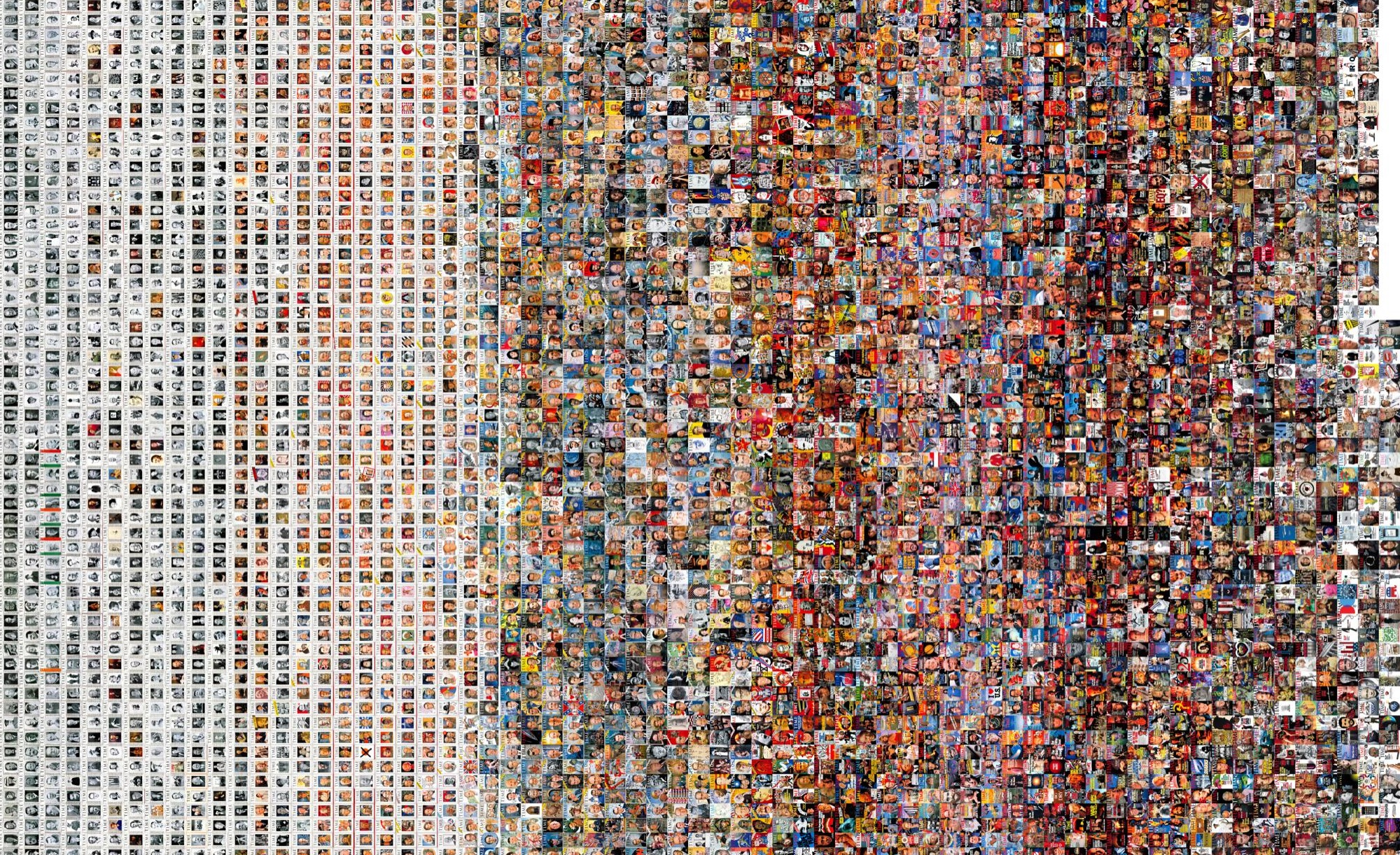 Lev Manovich, TimeLine, 2010

4535 εξώφυλλα του περιοδικού Time (1923-2009)
Οπτικοποίηση του πλήθους της πληροφορίας
Οπτικοποίηση και ‘software thinking’
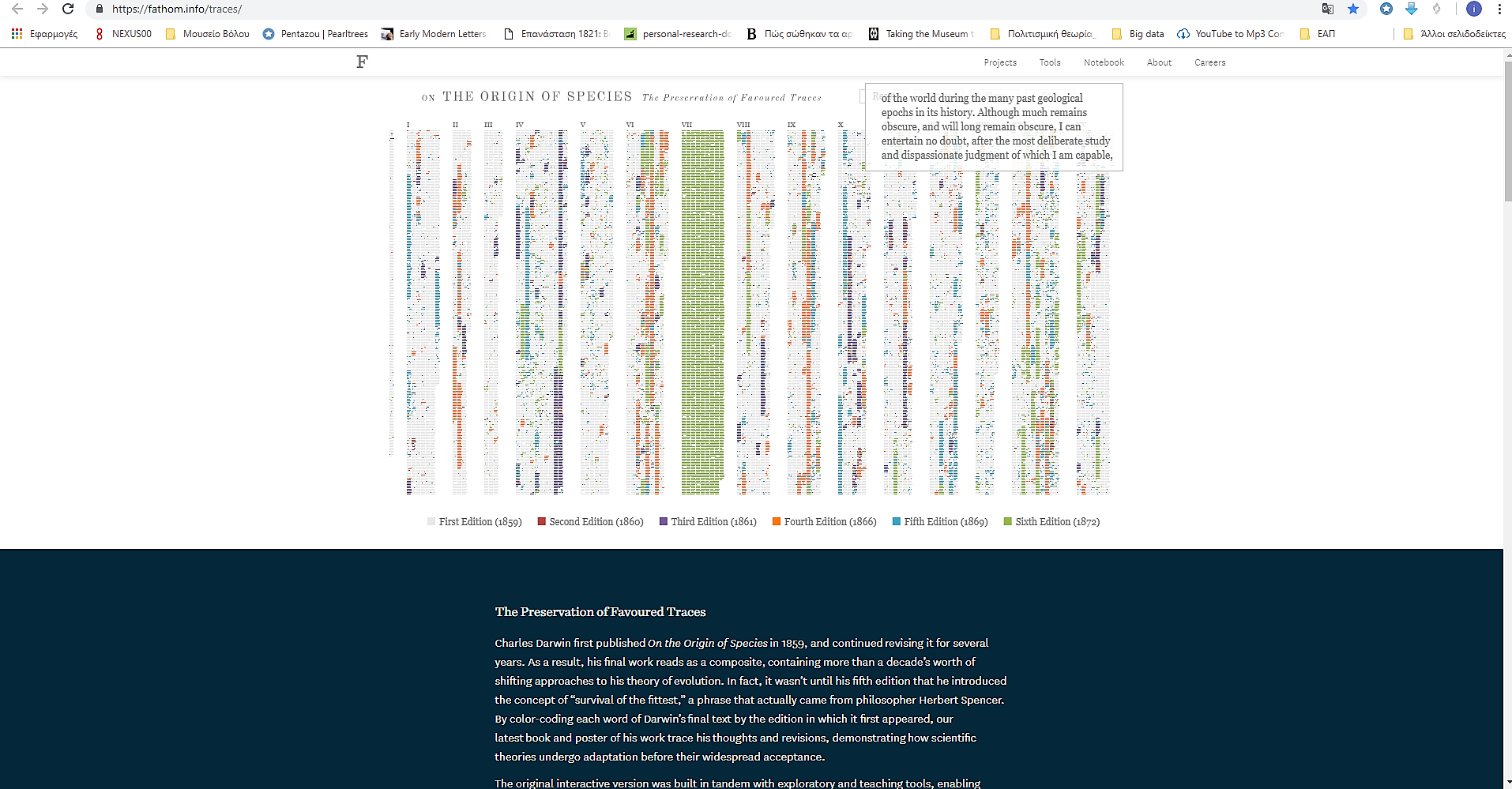 Ben Fry, Preservation of Selected Traces 
https://fathom.info/traces/
Οπτικοποίηση του πλήθους της πληροφορίας
Διαδραστική παρουσίαση
Γιατί ενδιαφέρει η οπτικοποίηση την/τον ιστορικό;
«οπτικοποίηση της σημασίας ή του νοήματος»: Μέσα από την οπτικοποίηση, επιχειρείται η μετάδοση της σημασίας της πληροφορίας ή καλύτερα του αφηγήματος
Μέσω της οπτικοποίησης επιχειρείται η ανάδειξη του πλαισίου στο οποίο επιθυμούμε να ενταχθεί η πληροφορία
Μέσω της οπτικοποίησης επιχειρείται η διαμόρφωση ενός αστερισμού νοημάτων, ο οποίος αφενός υποδεικνύει «τι θέλω να πω», αφετέρου πλαισιοθετεί τη μεμονωμένη πληροφοριακή ψηφίδα
Παραδείγματα : οπτικοποίηση με σημασία
Ηράκλειο. Μια πόλη, μια ιστορία
http://history.heraklion.gr/background.php?url=index&id=&cat=&open=&lang=441&chron=
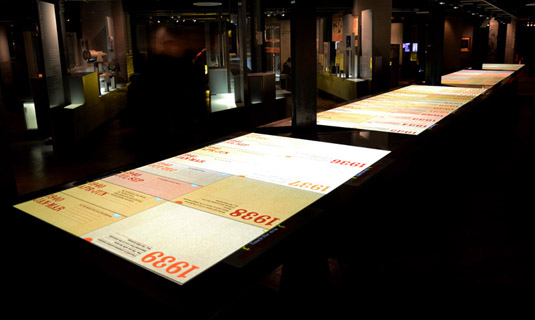 Παραδείγματα : οπτικοποίηση με σημασία
Interactive Lifeline, Churchill Museum, 2005
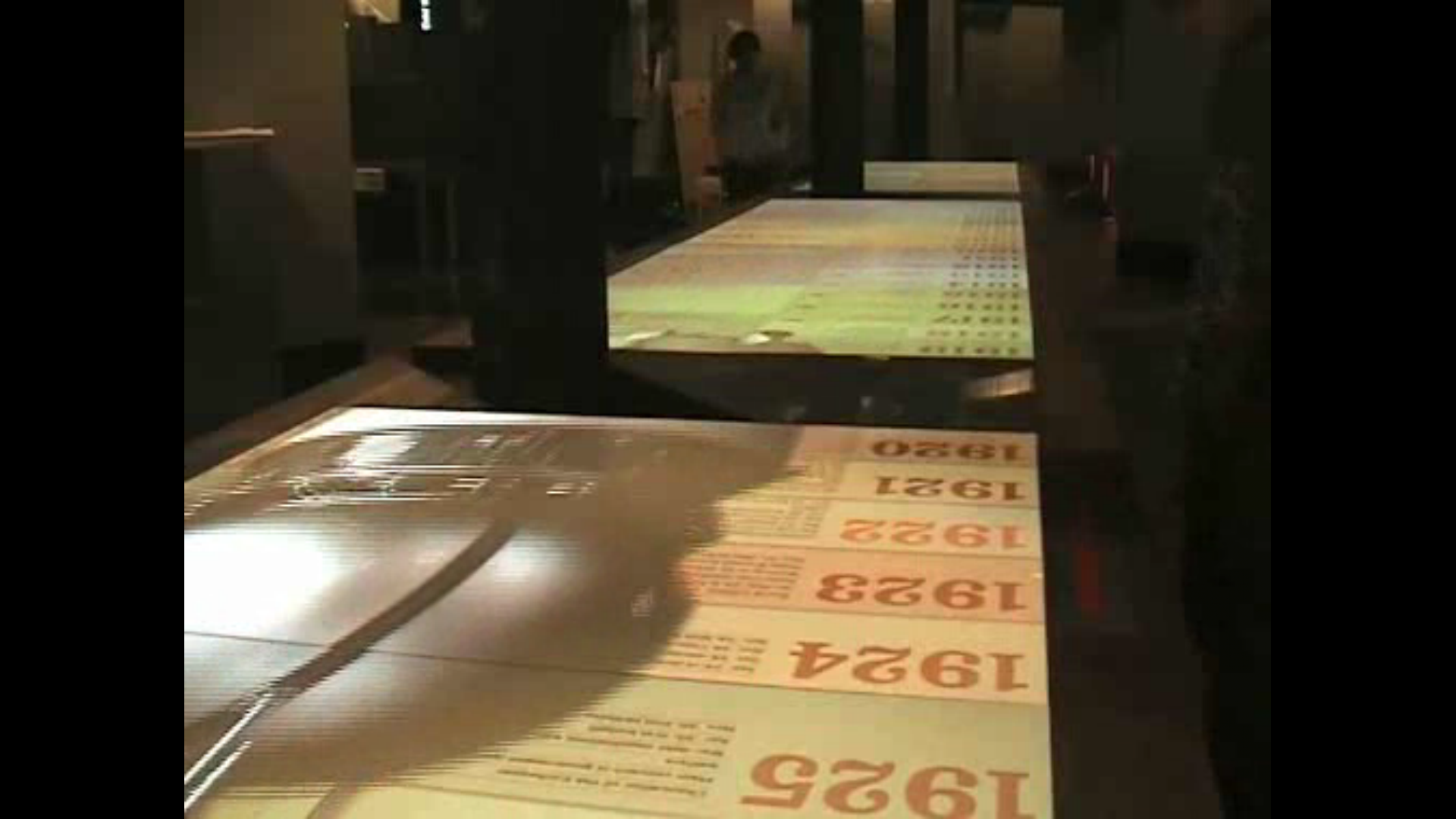 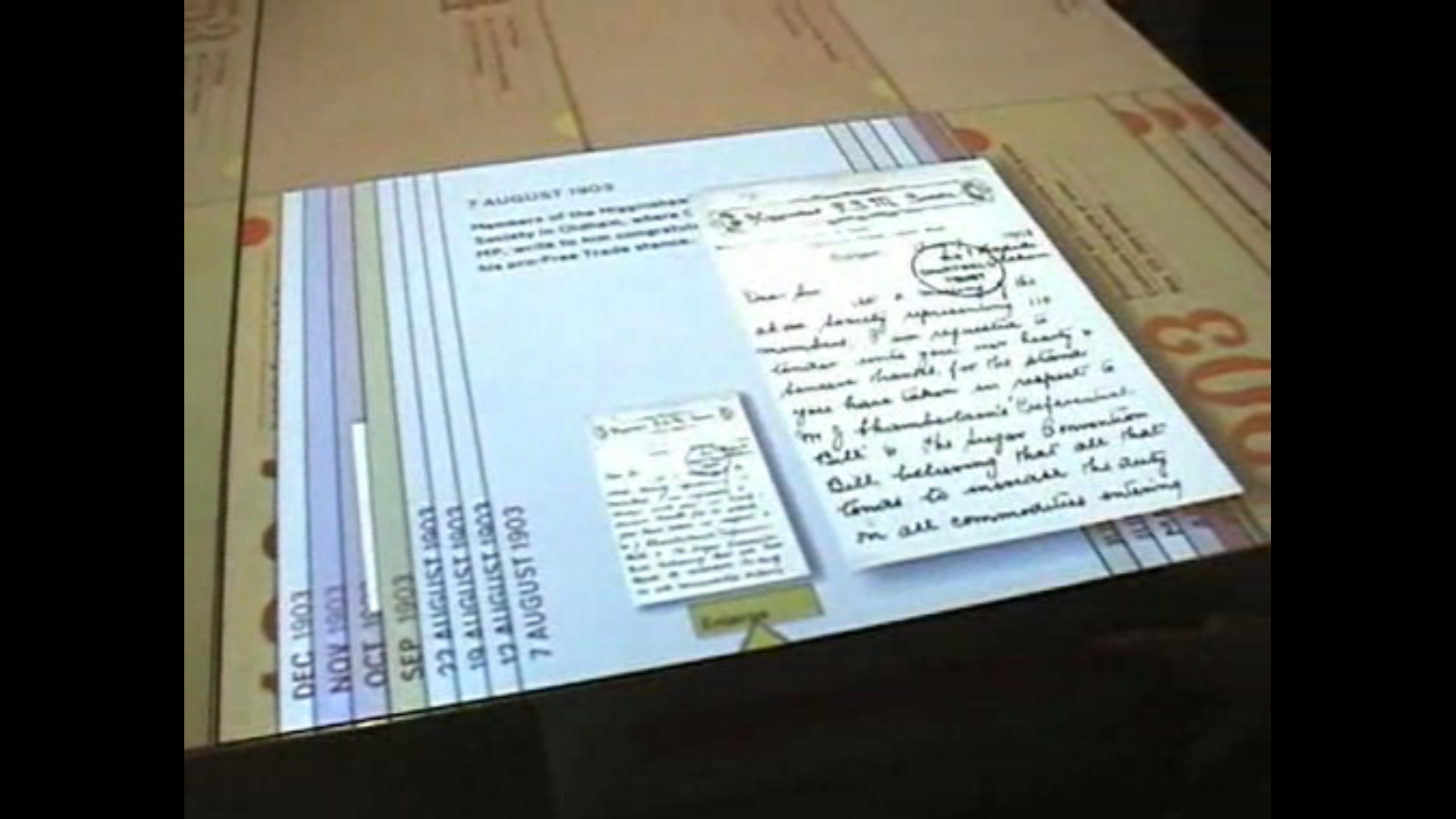 Ψηφιακή ιστορία
Νέες πρακτικές διαχείρισης του ιστορικού περιεχομένου:
Ψηφιοποίηση, αποθήκευση, πρόσβαση στην πληροφορία, διάχυση γνώσης
Αύξηση του ακροατηρίου της ιστορίας & νέοι τρόποι εμπλοκής χρηστών με την ιστορία
Συμμετοχικότητα, πληθοπορισμός
Νέες υλικότητες με ιστορικό περιεχόμενο
Ψηφιακές εφαρμογές, εργαλεία, παρουσιάσεις, νέες μορφές κειμενικότητας
Διαχειρισιμότητα, σχεδιασμός, διαδραστικότητα
Αλλαγές στις πρακτικές εργασίας των ιστορικών
Συνεργατικότητα, διεπιστημονικότητα, μη ιεραρχικές σκέψεις, πειραματισμοί, επαφή με πλούσιο διαθεματικό υλικό και ποικίλες χρονικότητες
Αναγνωστικές αλλαγές
Close reading vs distant reading/hyper reading / machine reading